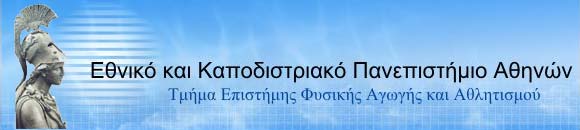 Ο ΠΑΙΔΑΓΩΓΙΚΟΣ ΡΟΛΟΣ ΤΗΣ ΠΑΛΗΣ
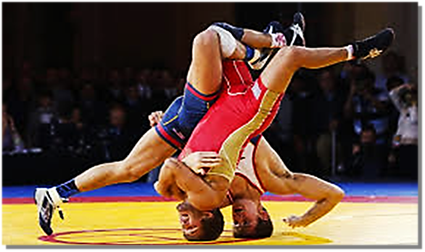 «Ολυμπιακοί αγώνες χωρίς την πάλη δεν μπορούν να υπάρξουν» Βόλφγκανγκ  Ντέκερ
Ph.D. Χρήστος Κόλλιας
Ο σκοπός της Φυσικής Αγωγής αποτελεί  μέρος  του ευρύτερου σκοπού της εκπαίδευσης που σύμφωνα με τον νόμο 1566/85 είναι :
ΣΩΜΑΤΙΚΗ
ΔΙΑΝΟΗΤΙΚΗ
ΨΥΧΙΚΗ
«να συμβάλει στην ολόπλευρη αρμονική και ισόρροπη ανάπτυξη των διανοητικών, ψυχικών και σωματικών δυνάμεων των μαθητών, ώστε, ανεξάρτητα από φύλο και καταγωγή, να έχουν τη δυνατότητα να εξελιχθούν σε ολοκληρωμένες προσωπικότητες και να ζήσουν δημιουργικά»
[Speaker Notes: Θ]
Τον σκοπό αυτό υπηρετεί κατά τρόπο  ολοκληρωμένο και το άθλημα της πάλης που  εκτός από τις συγκλονιστικές τεχνικές ενέργειες και το θέαμα που παρουσιάζει, βαθύτερο στόχο έχει την τελειοποίηση της προσωπικότητας του ανθρώπου.
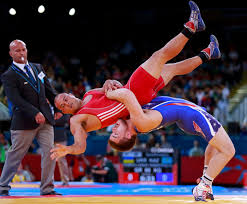 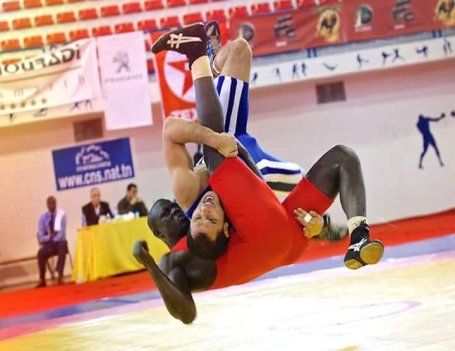 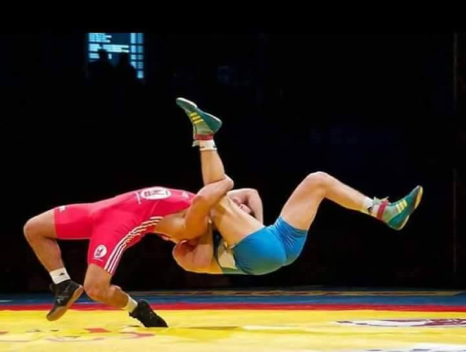 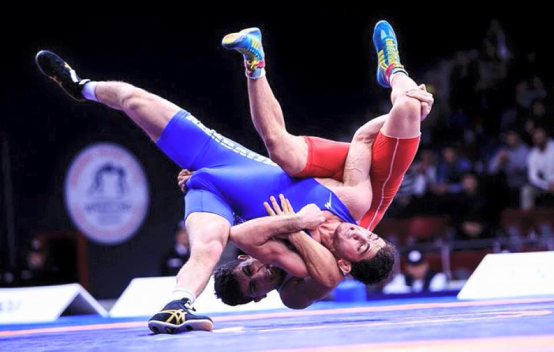 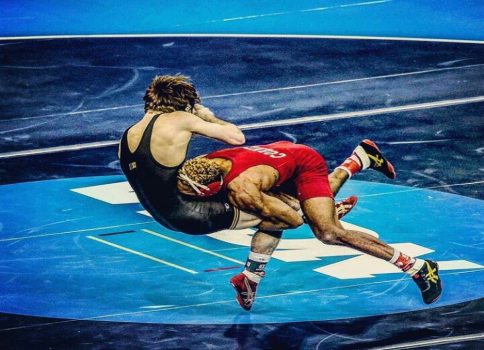 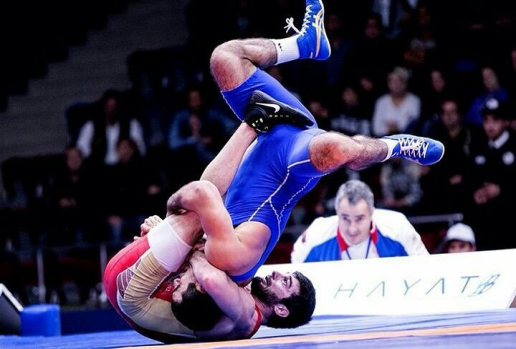 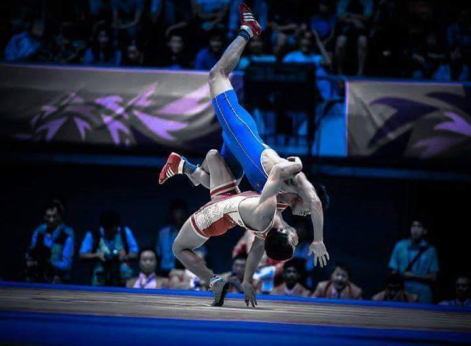 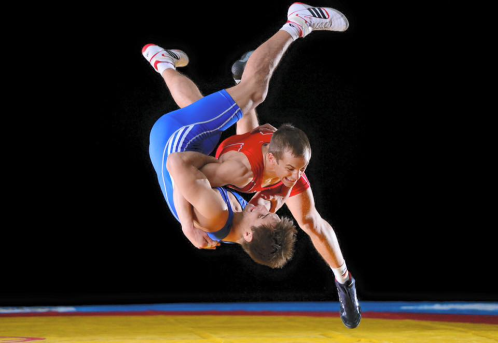 Πολλοί διακεκριμένοι άνδρες της ιστορίας συνήθιζαν να αθλούνται σε διάφορες μορφές πάλης, συνιστώντας την συγχρόνως ως μεγάλης σημασίας εκπαιδευτική δραστηριότητα για τα παιδιά.
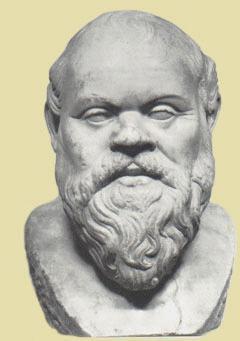 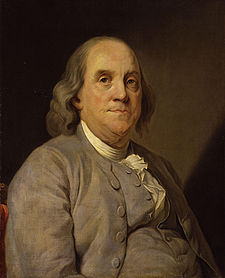 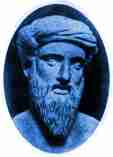 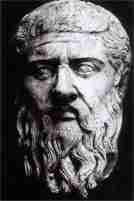 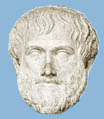 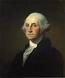 B.FRANKLIN
ΣΩΚΡΑΤΗΣ
ΠΛΑΤΩΝ
ΠΥΘΑΓΟΡΑΣ
ΑΡΙΣΤΟΤΕΛΗΣ
G.WASHIGTON
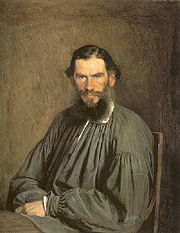 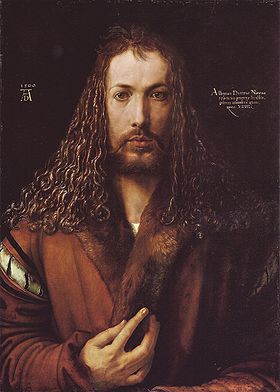 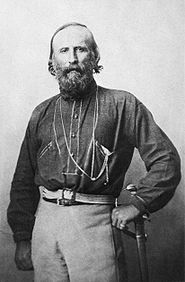 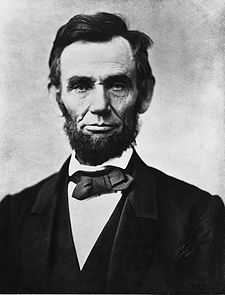 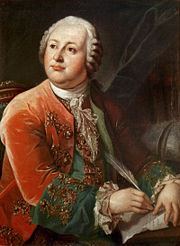 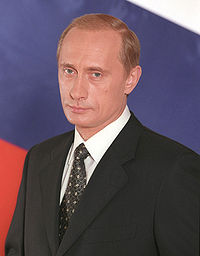 LOMONOSOF
A.DURER
GARIBALDI
PUTIN
A.LICOLN
L.TOLSTOI
Μοντέλο Εφαρμογής
Η αθλητική πάλη ως στοιχείο της Φυσικής Αγωγής
Φιλοσοφική
Βάση
Ηθική Βάση
Σωματική Βάση, Μεθοδολογία προπόνησης
Νοητικός παράγων (προσοχή, αντανακλαστικά κ.ά.)
Σωματικός παράγων (φυσική κατάσταση, αναπνοή κ.ά.)
Στόχος της παιδείας (Αυτοπραγμάτωση)
Σωματικά στοιχεία (Εγκράτεια, αντοχή)
Ψυχοκινητική εφαρμογή (αθλητικοί αγώνες)
Έλεγχος σωματικών και συναισθηματικών κινήτρων
Συναισθηματικά Στοιχεία (φιλία, σεβασμός, αλληλεγγύη κ.ά.)
Στην ανάλυση του παραπάνω σχεδίου βλέπουμε την ταύτιση της φιλοσοφικής βάσης της πάλης με τις αρχές και τους στόχους της διαδικασίας της παιδείας.
(R.M. Kalina 2000)
Κύριες ομάδες κριτηρίων ταυτοποίησης των μαχητικών αθλημάτων
Pragmatic
ρεαλιστικό
Utilitarian
ωφελιμιστικό
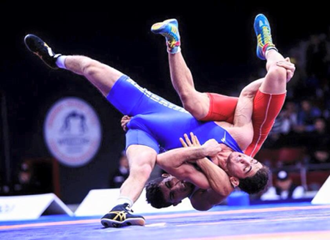 Mental
πνευματικό
(Harasymowicz 2003).
Ρεαλιστικός χαρακτήρας της πάλης
Συνειδητοποιώντας το ενδιαφέρον των νέων για την φυσική αγωγή, η πάλη - ως μια ήπια μορφή μάχης (εμπεριέχοντας σαν επακόλουθο  την αυτοάμυνα) φαίνεται να είναι ένας ιδανικός τρόπος να επηρεαστούν οι νέοι. Το γεγονός ότι οι κανονισμοί στην πάλη απαγορεύουν την χρησιμοποίηση  όλων των κτυπημάτων, στραγγαλισμών ή εξαρθρώσεων (όπως στο τζούντο, το αϊκίντο, το μποξ, το kick-boxing ή το karate) , είναι αδιανόητο και προκαλεί την κοινή λογική η επιμονή μερικών υποτίθεται ειδικών να εισηγούνται την εισαγωγή αυτών των πολεμικών τεχνών  στην  πρωτοβάθμια εκπαίδευση.
ΚΑΤΑΤΑΞΗ  ΟΛΥΜΠΙΑΚΩΝ  ΚΑΙ ΜΗ ΜΑΧΗΤΙΚΩΝ ΑΘΛΗΜΑΤΩΝ
ΣΚΛΗΡΟΤΕΡΕΣ ΜΟΡΦΕΣ ΑΥΤΟΑΜΥΝΑΣ
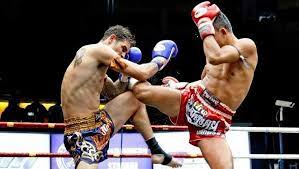 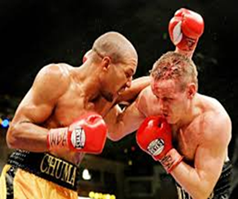 muay thai
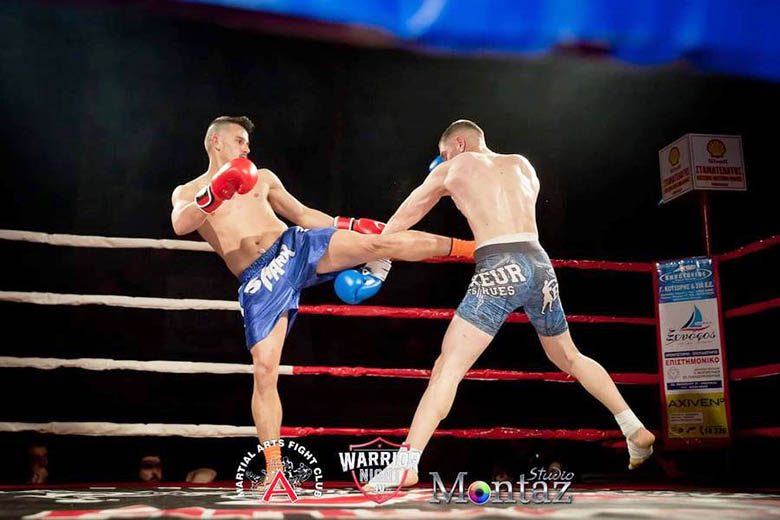 Πυγμαχία
kick-boxing
taekwondo WTF
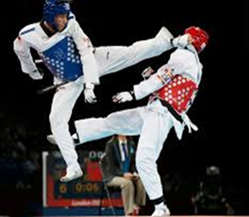 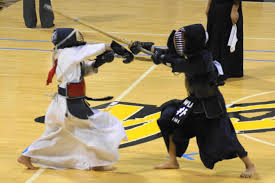 judo
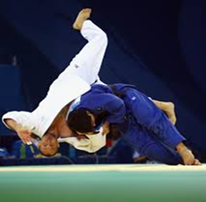 kendo
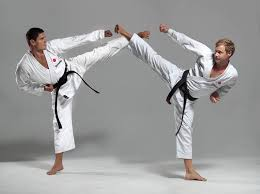 Ελευθέρα πάλη
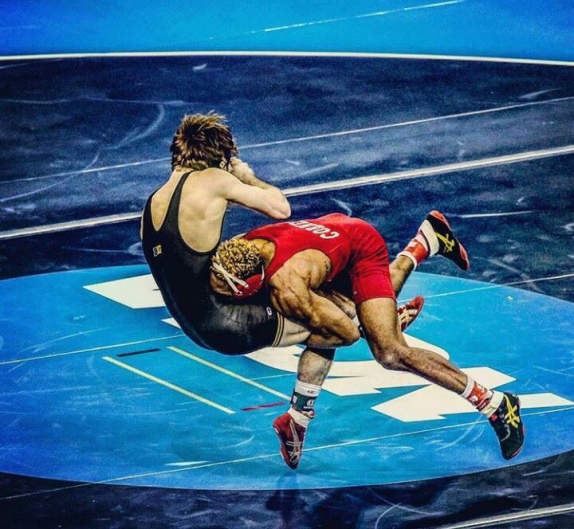 Ελληνορωμαϊκή
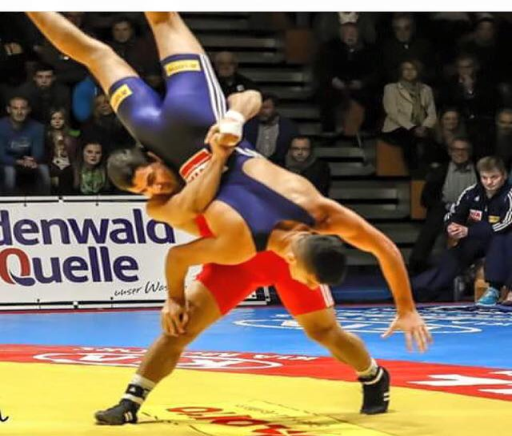 karate
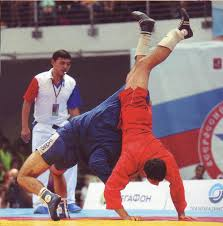 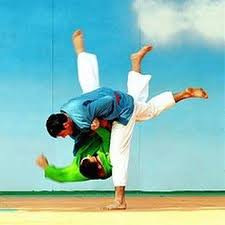 sambo
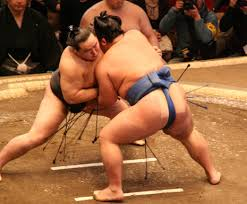 kurasz
ΗΠΙΕΣ ΜΟΡΦΕΣ ΑΥΤΟΑΜΥΝΑΣ
sumo
Ωφελιμιστικός χαρακτήρας της πάλης
Παρόλο που η αθλητική πάλη ανήκει στις πιο ήπιες μορφές των μαχητικών αθλημάτων , χρησιμοποιώντας τεχνικές ενέργειες της όπως  (ρίψεις, ανατροπές, καταρρίψεις κ.λ.π.), εν τούτοις απεδείχθη το πιο αποτελεσματικό μέσο αυτοάμυνας και παρέχει ασφαλή προστασία  από  πιθανές  συνέπειες σε μία εμπλοκή στο δρόμο.   (Harasymowicz 2003).
Συγκριτικό γράφημα φυσικής κατάστασης, εφήβων παλαιστών και μη αθλητών (EUROTEST)
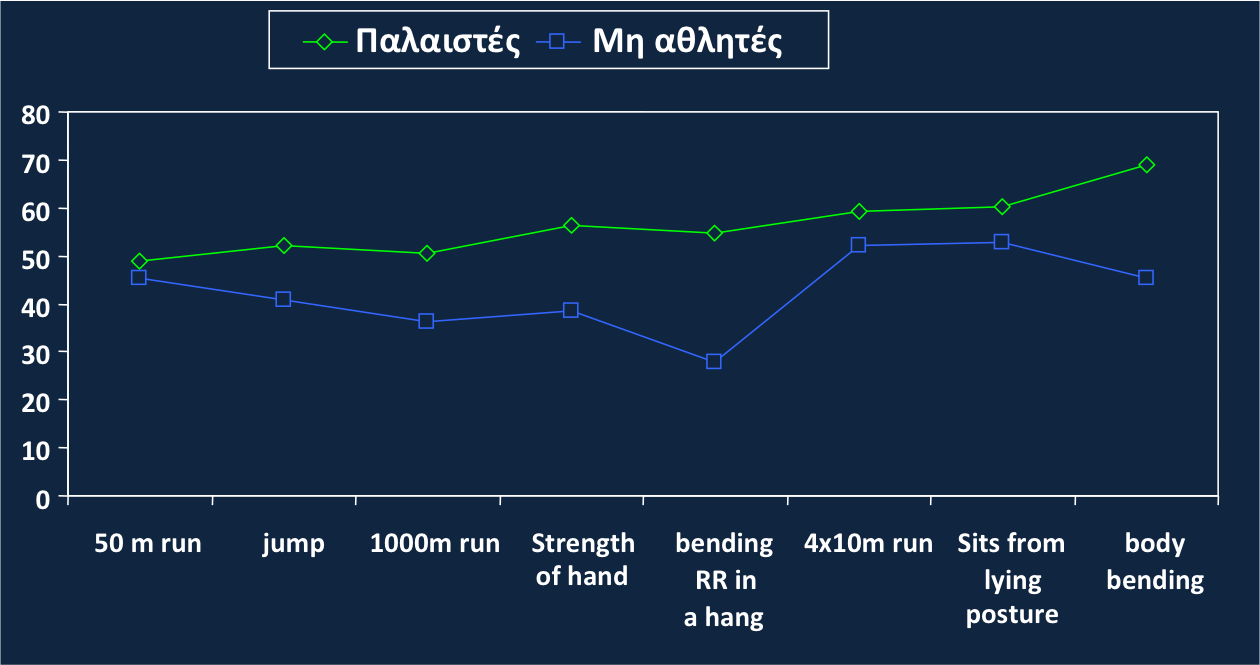 Ο πνευματικός χαρακτήρας τη πάλης
Οι δάσκαλοι, χρησιμοποιώντας τα στοιχεία διασκέδασης των αγώνων πάλης κατά τη διάρκεια του μαθήματος της  φυσικής αγωγής, έχουν  τεράστιες εκπαιδευτικές δυνατότητες.
Η βασική αρχή της ηθικής του ιπποτικού αγώνα , η οποία καθορίζεται από την αξία της τιμής, είναι η αρχή του αφιλοκερδούς  σεβασμού των κανόνων. Στους θεμελιώδεις κανόνες αυτής της ηθικής πρέπει να ορίσουμε τις ακόλουθες αρχές:
την αρχή της ισότητας των ευκαιριών στον αγώνα
η αρχή του σεβασμού του αντιπάλου σε κάθε κατάσταση
την αρχή της μη χρήσης της τυχαίας υπεροχής
Επίδραση της εξάσκησης στην πάλη στην επιθετική συμπεριφορά κατά τρίτων
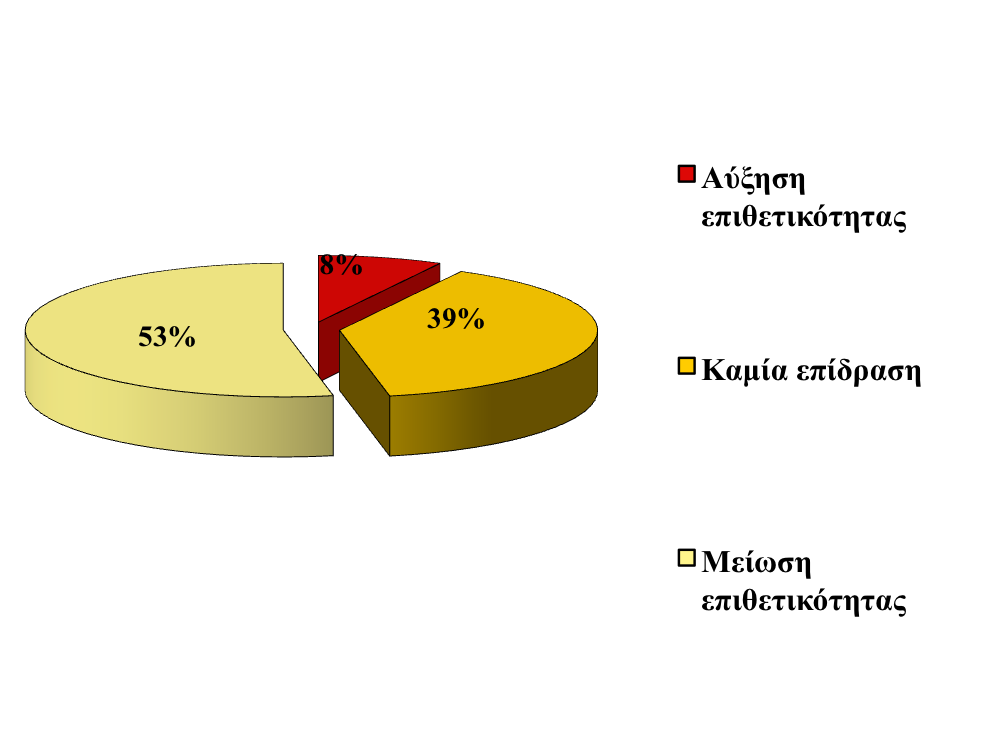 Artur Kruszewski. Wrestling - the gentle form of self-defence (2005)
Τα οφέλη  της  πάλης
Γιατί  η αθλητική πάλη αποτελεί ένα διαχρονικό παιδαγωγικό  μέσο  καλλιέργειας του παιδιού
Γιατί είναι άθλημα και όχι πολεμική τέχνη
Γιατί είναι το αρχαιότερο μαζί με τον δρόμο Ολυμπιακό άθλημα
Γιατί ήταν το βασικότερο άθλημα των Ολυμπιακών αγώνων στην αρχαιότητα, το οποίο γινόταν την τελευταία ημέρα, κατά την οποία ετελείτο θυσία 100 βοδιών, ο δε ολυμπιονίκης του αγωνίσματος του δρόμου άναβε το βωμό πριν αρχίσει το αγώνισμα της πάλης.
4.Γιατί η ΠΑΛΗ με βάση το παιδαγωγικό ινστιτούτο (χαρακτηριστικά του συγχρόνου    εκπαιδευτικού συστήματος), ανταποκρίνεται πλήρως ως    ολοκληρωμένο παιδαγωγικό  μέσο καλύπτοντας:
τον διαχρονικό της ρόλο 
τον πολυπολιτισμικό της χαρακτήρα
την βιωματική γνώση 
την πολυπλευρικότητα 
την καλλιέργεια λειτουργικών κινητικών χαρακτηριστικών
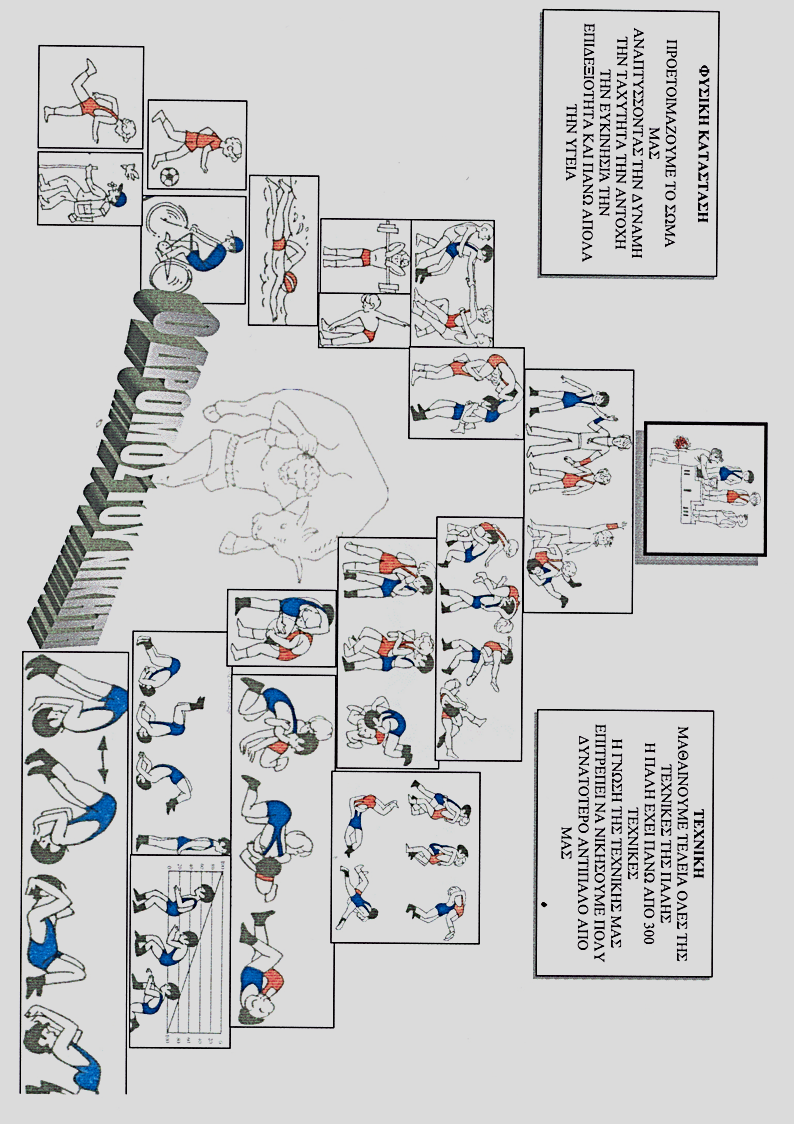 Τα κινητικά χαρακτηριστικά είναι πολύ σημαντικά στον σώμα       με σώμα αγώνα και επαυξάνουν :
Το θάρρος
        Η αντοχή
                Η υπομονή
                       Η επιμονή
                             Η Πειθαρχεία
                                    Η Ειλικρίνεια
                                            Η Επιμέλεια
                                                   Η Σεμνότητα
                                                            Η Γενναιοδωρία

Το πνεύμα της  ευγενούς  άμιλλας  γίνονται σιγά-σιγά δεύτερη φύση  και δίνουν στον άνθρωπο την ικανότητα και την δύναμη εκείνη που χρειάζεται για επιτύχει υψηλά  επιτεύγματα  στη ζωή του.
ΜΕΡΙΚΑ ΠΑΡΑΔΕΙΓΜΑΤΑ ΓΙΑ ΤΟΝ ΠΑΙΔΑΓΩΓΙΚΟ ΡΟΛΟ ΤΟΥ ΑΘΛΗΜΑΤΟΣ
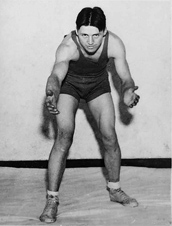 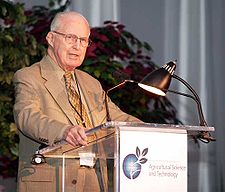 Ο Νομπελίστας παλαιστής Norman Borlaug , το 1970 πήρε το Βραβείο Νόμπελ !  Θεωρήθηκε ως ο «καλύτερος άνθρωπος που έζησε ποτέ» γιατί έσωσε πάνω από ένα δισεκατομμύριο ανθρώπους!
Δήλωσε πως: «η Πάλη μου έμαθε να είμαι σταθερός απέναντι στους ισχυρούς αυτού του κόσμου. Να είμαι δυνατός για να αντιμετωπίσω κάθε δυσκολία. Πολλές φορές, χρειάστηκα αυτή τη δύναμη»!
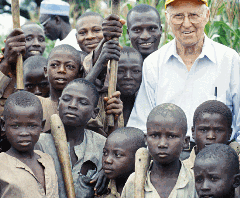 κάποτε ένας Γεωργιανός πιλότος συνετρίβει στη Βόρεια θάλασσα.  Πέρασε τρεις μέρες παλεύοντας ενάντια στα κρύα κύματα κωπηλατώντας με τα γυμνά χέρια του προς την ακτή. Η παγωμένη σάρκα του κοβόταν, έτσι στο τέλος κωπηλατούσε μόνο με τα «γυμνά του κόκαλα». Μετά από τρείς μέρες διασώθηκε. Όταν βγήκε από το νοσοκομείο η πρώτη ερώτηση που του έκαναν οι δημοσιογράφοι ήταν: «Πως κατάφερες ν’ αντέξεις;» «Υπήρξα παλαιστής» απάντησε απλά ο πιλότος.
Ο ΔΡΟΜΟΣ ΤΟΥ ΑΓΩΝΑ  ΔΕΝ ΤΕΛΕΙΩΝΕΙ ΣΤΟ ΟΛΥΜΠΙΑΚΟ ΜΕΤΑΛΙΟ –……ΤΟΤΕ ΑΡΧΙΖΕΙ
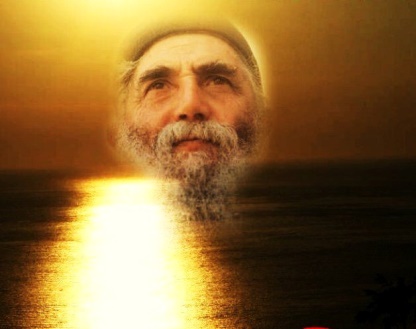 ΑΓΙΟΠΟΙΗΣΗ
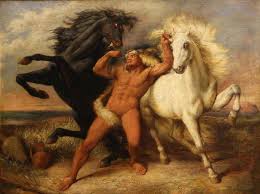 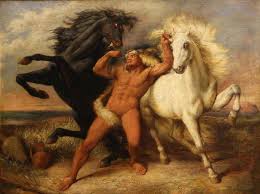 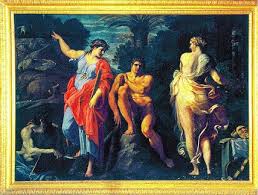 ΑΡΕΤΗ


ΚΑΚΙΑ
ΕΠΙΚΡΑΤΗΣΗ ΠΝΕΥΜΑΤΙΚΟΥ
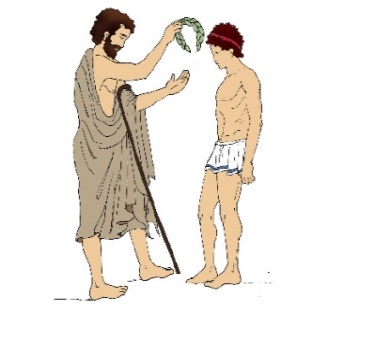 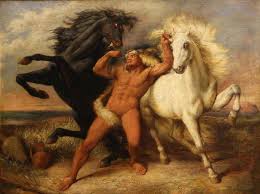 ΚΟΙΝΩΝΙΚΗ ΚΑΤΑΞΙΩΣΗ
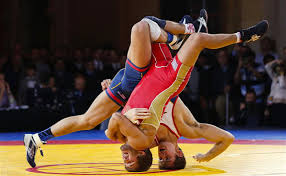 ΑΓΩΝΑΣ
ΕΠΙΚΡΑΤΗΣΗ EΝΣΤΙΚΤΩΔΟΥΣ
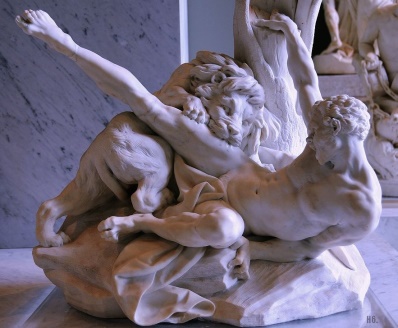 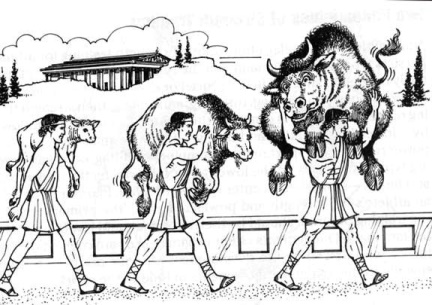 ΠΡΟΕΤΟΙΜΑΣΙΑ
ΦΥΣΙΚΟ  ΠΕΔΙΟ
ΠΝΕΥΜΑΤΙΚΟ   ΠΕΔΙΟ